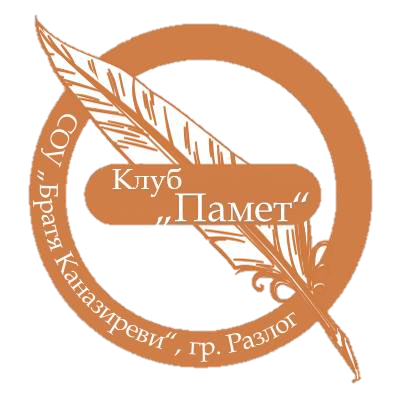 Най-интересните места в България
Клуб „Памет“
29.11.2021г.
Иван Вазов
Отечество любезно, как хубаво си ти!Как чудно се синее небето ти безкрайно!Как твоите картини меняват се омайно!При всеки поглед нови, по-нови красоти:тук весели долини, там планини гиганти,земята пълна с цвете, небето със брилянти...Отечество любезно, как хубаво си ти!
въпросник
Колко често пътувате? 
С кого – съученици, родители, приятели?
Кое беше последното място, което посетихте?
Кое е любимото ви място в България?
Какво знаем за…?
Кой ще спечели награда?
Коя пещера е открита, но не се вижда изобщо?
Кой надпис в България е изсечен в скала на височина от 23 м.?
Кой манастир в България е бил убежище на Левски и представлява манастир-замък?
Кое място в България се нарича „Българският Стоунхендж“?
Какво е „татул“ и за какво се използва?
Къде се намира най-старата църква в Родопите?
Какво означава думата „пръскало“?
Защо „Непобедимите“ си харесват България?
На кое място Господ влиза в досег с всяка душа?
Къде се събират последователите на Петър Дънов?
Къде в България се намира камъкът на знанието?
Малко видео
https://www.youtube.com/watch?v=xuNNU-UQjKI
Непознатите места
Божият мост
Интересен скален феномен, представляващ проходна пещера . 
Намира се между врачанските села Лиляче и Чирен, на около 15 километра северно от Враца. 
Формално, името на местността е Карстов извор Жабокрек. 
Там наистина има много гласовити жаби.
Водопад боров камък
Един от най-високите водопади в България.  Водопадът е много живописен и до него се стига по атрактивна екопътека. 
Водопад Боров камък се захранва от река Лева – същата, която образува онова красиво ждрело край град Враца  -Вратцата. 
Пътеката за водопад Боров камък започва в покрайнините на врачанското село Згориград.
Пещера „венеца“
В пещерата са намерили убежище прилепи, които могат да се видят и по туристическия маршрут. 
Уникалното за пещерата образувание са колониите от корали, подобни на морските. Друго нетипично пещерно, но много красиво формирование, което може да се види там са кристалите.
Храм-кладенец край с.гърло
Открит през 1972 г.Уникално място, без аналог.Представлява смесица от религия и природа.
В района на разлог
Гергева скала
Св.никола
стъпалата
Байкушевата мура
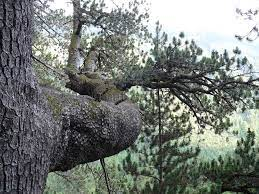 ръждавец
Св.катерина
Св.троица
Каменната сватба
главата
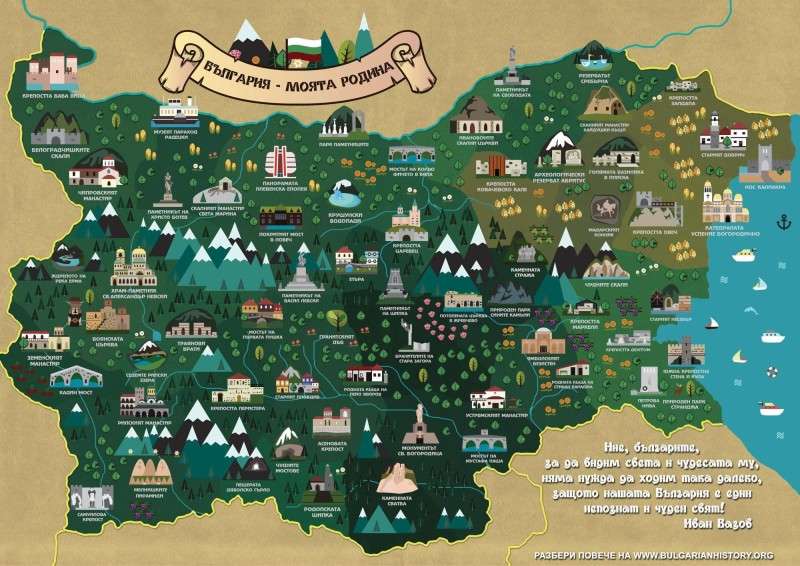 Опознай родината, за да я обикнеш!
Алеко Константинов